Reconstruction
After the Civil War
The South Lost But Now What?
What about the damages caused by the war
Do the southern states become part of the US?
What do they have to do?
What about the slaves?
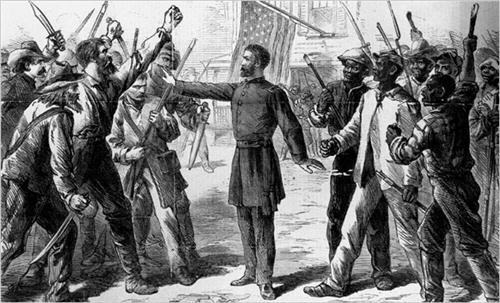 3 plans
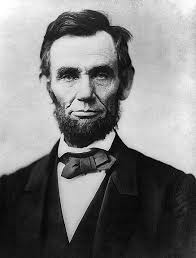 Plan 1 Lincoln- 10% plan
Once 10 percent of a states swears loyalty the state can begin working on a constitution an elections
Plan 2 Johnson plan- still the 10% plan 
but there were more restrictions to keep the former confederate leaders from regaining power
Both of these guys were republicans but most republicans said they had not done enough in two areas = too week
Punishing the south
Helping the former slaves
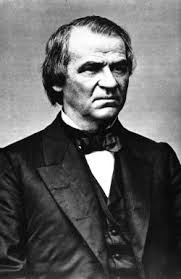 Plan 3
Congressional (radical reconstruction)
Much more aggressive plan
Divides the south into 5 military districts with a northern general in charge
Requires that south ratify the “Civil War” Amendments
Increases the Freedmen’s bureau
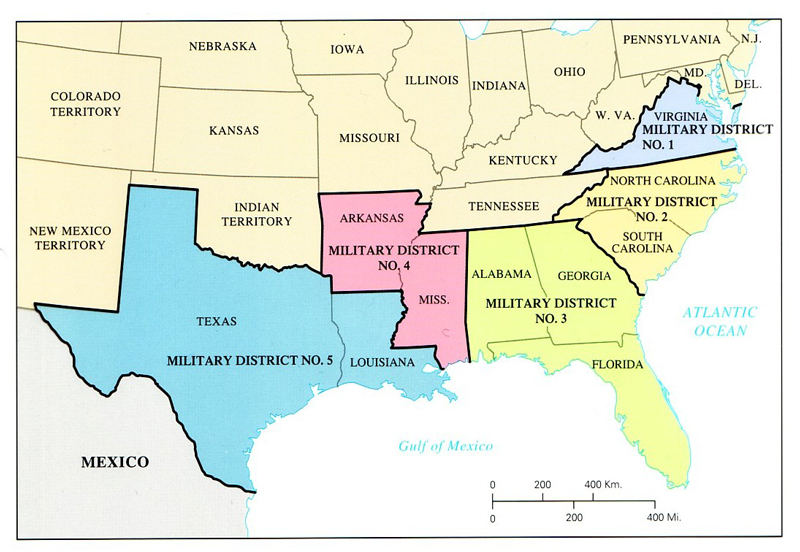 Literally Rebuilding
Many things had to be reconstructed during reconstruction
Railroads
Bridges 
Government buildings
Farms 
etc.

Government money helped to rebuild the south
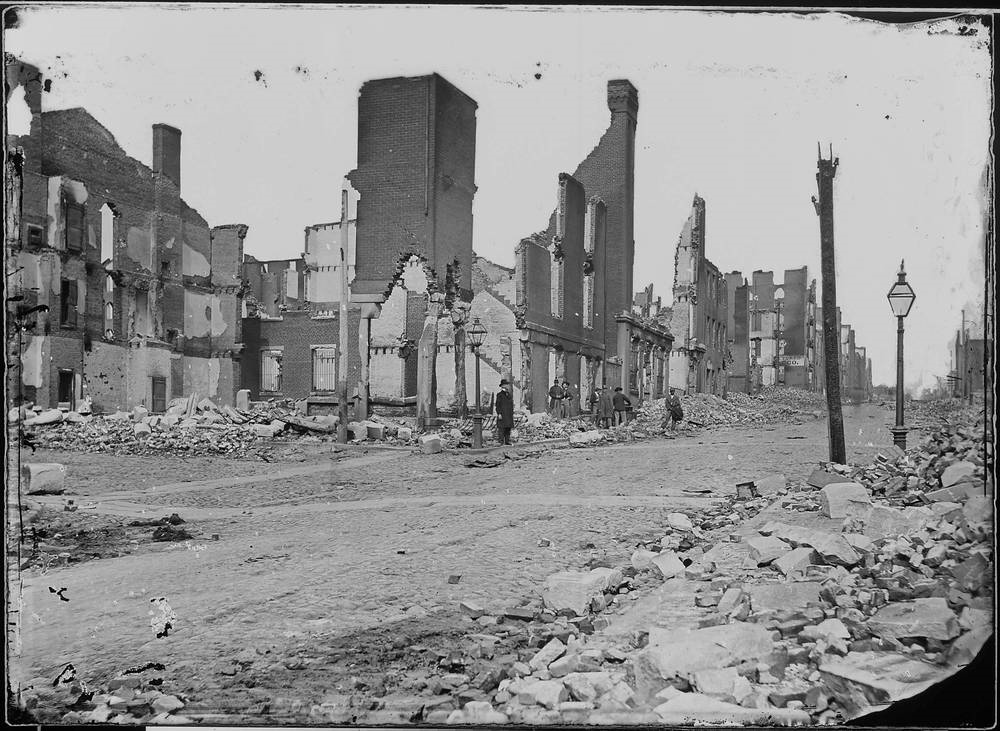 Freedmen’s Bureau
An organization created to help the former slaves improve their condition focusing on two points	
Slaves were never allowed to own anything so now free, they have nothing
Slaves were not allowed to read or write so now free, most are illiterate

Provided
Food
Shelter 
education
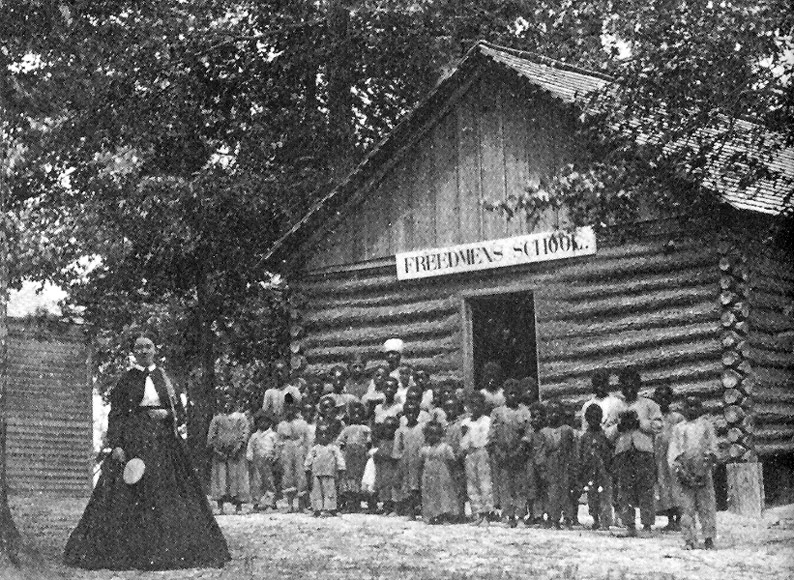 Southern Hatred of Reconstruction
Republicans- Southerners hated them, said they caused reconstruction to happen (Lincoln)
Scalawag- any white southerner who voted republican or sided with reconstruction. It could get you killed
Carpet baggers- Northerners who went to the south to try and take money from reconstruction programs
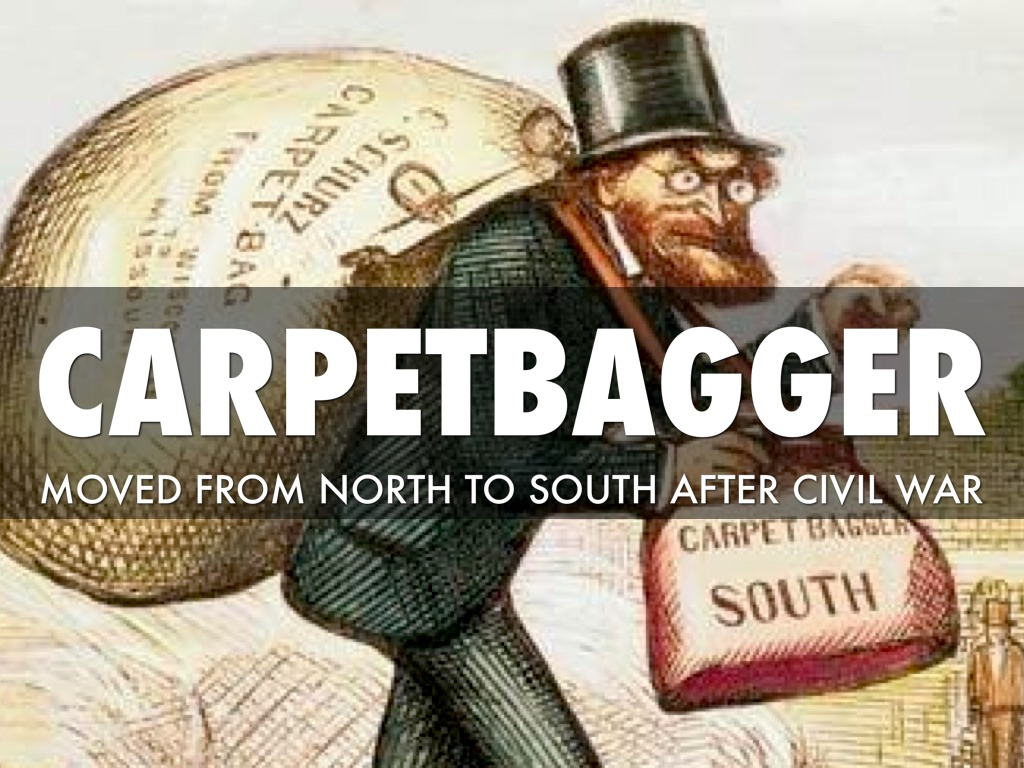 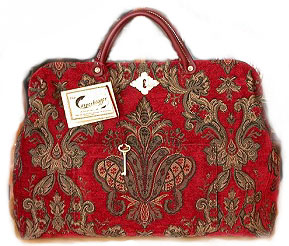 KKK
Originally made up of former confederate officers 
It’s main purpose was to keep blacks in a position of inferiority
The law was no longer on their side so they would have to use fear
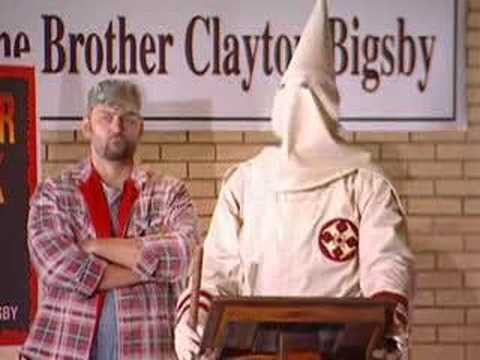 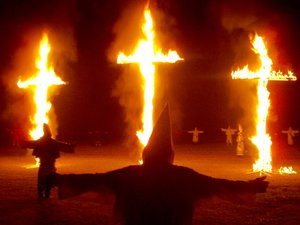 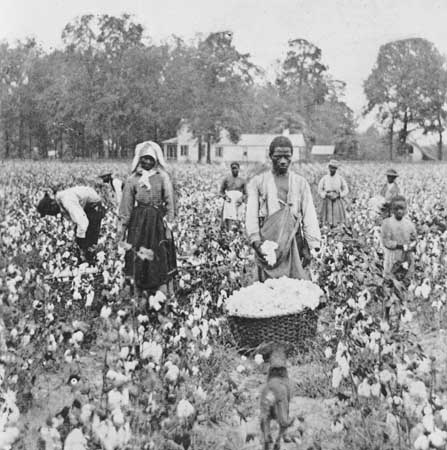 Slavery????
It is outlawed, but little changed
Sharecropping
I own the land
Your work for me
I provide you with home, equipment and food
You pay me out of your profits

YOU CAN NEVER MAKE ENOUGH TO PAY BACK MY RATES!!!!!!!!
New Rules for AFRICAN AMERICANS (no more slaves)
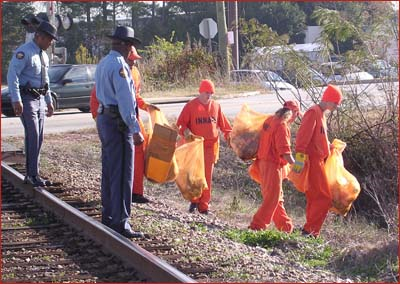 13th Amendment
outlaws slavery

14th Amendment
Defines a citizen as anyone born in the USA
Guarantees due process equal protection of the law

15th Amendment
Guarantees suffrage to African Americans
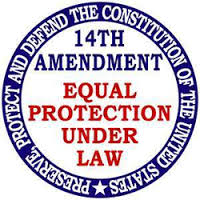 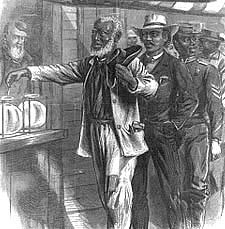 Loopholes
Poll taxes- no $ no vote
Literacy tests- a way to keep former slaves from exercising their rights
Grandfather clauses- away to let poor, illiterate whites vote and still keep poll taxes and literacy tests going.
Black Codes- State laws that were the beginning of legal segregation (before Plessy case)
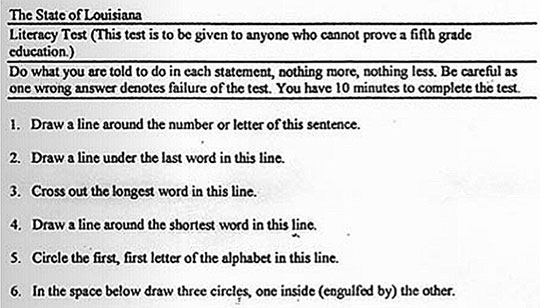 Success or Failure
success
failure
Southern States are readmitted and the USA continues as one country

Southern infrastructure is rebuilt

Constitutional laws are added
South is still agrarian not industrial


Most freed slaves are stuck in sharecropping

States find loopholes to get out of 13th, 14th, and 15th amendments for black Americans